كلمة السر
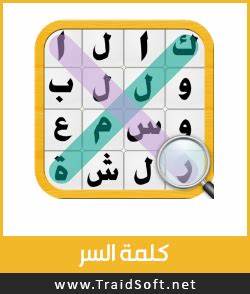 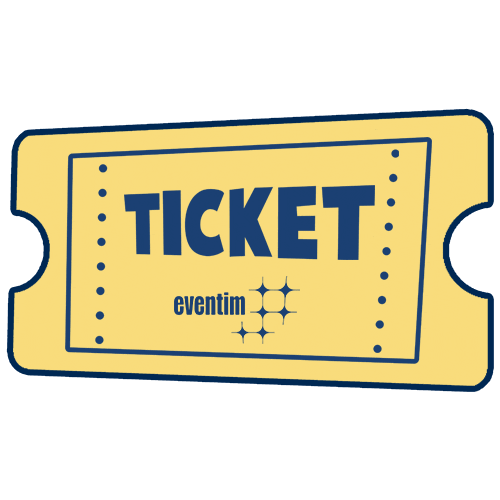 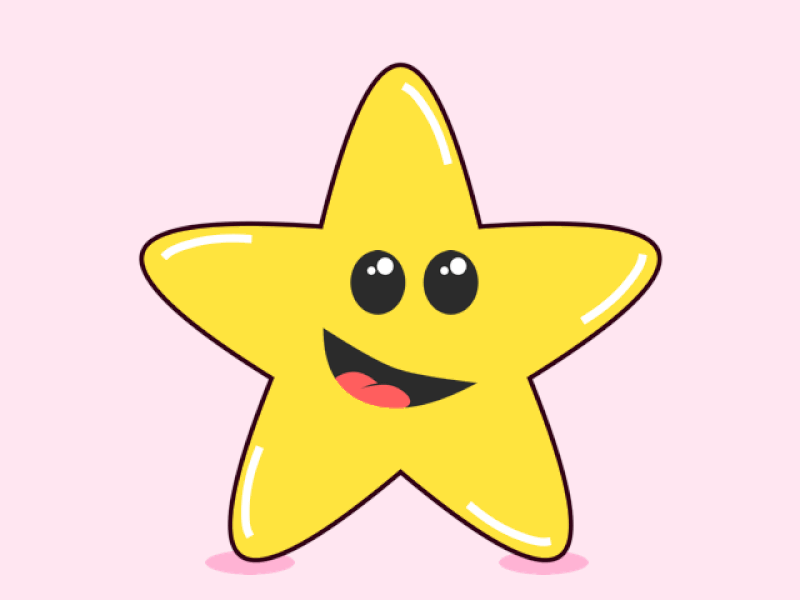 التأثيرات المستمرةلعمليتي التجوية والتعرية
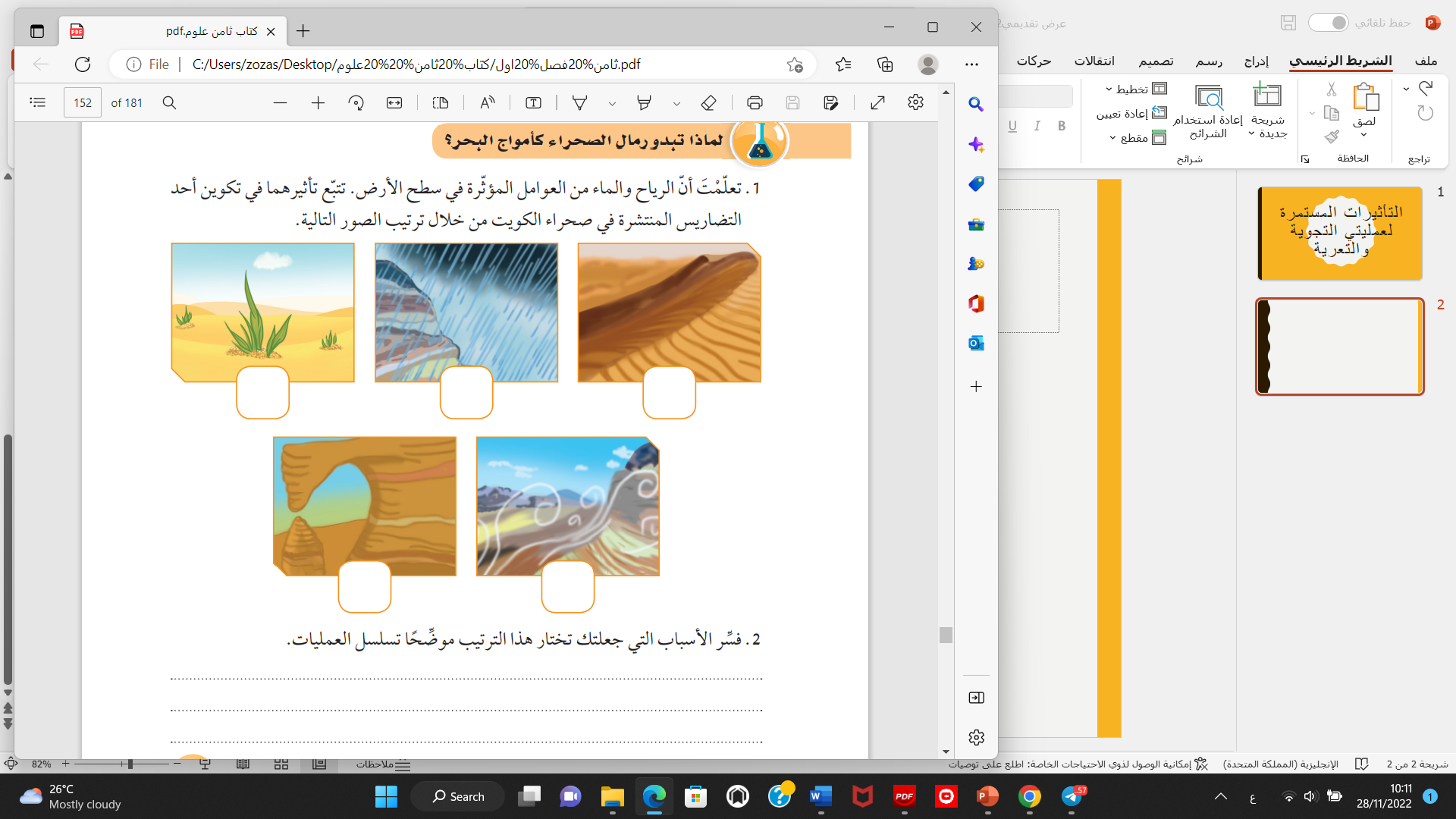 4
2
5
1
3
لوجود رياح وامطار كعوامل تجوية تفتت الصخور
أما الحواجز كالنباتات ومع الاستمرار يتكون كثبان رملية
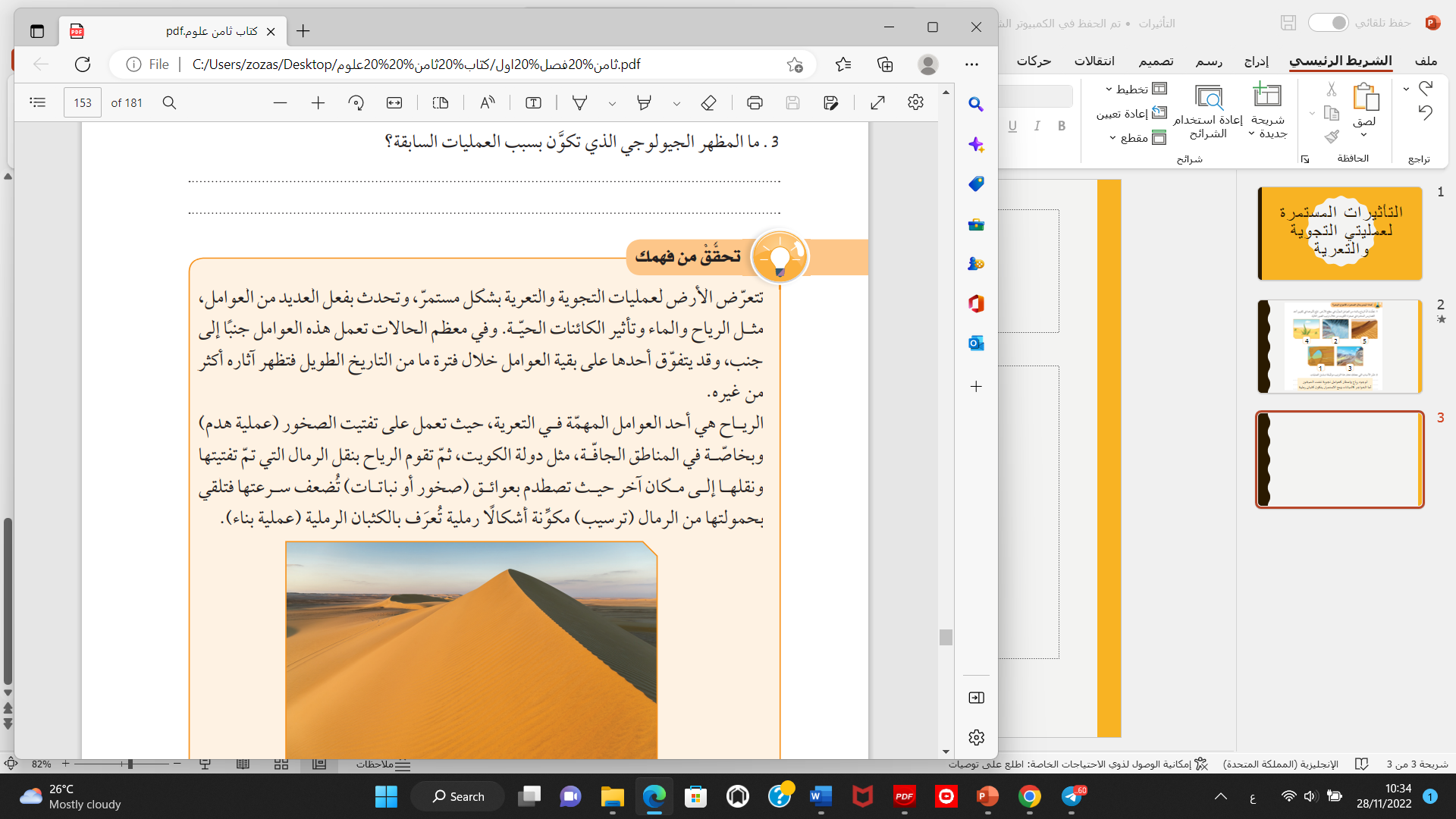 الكثبان الرمليه
ماهو العامل المسؤول عن تكون هذا الشكل ؟
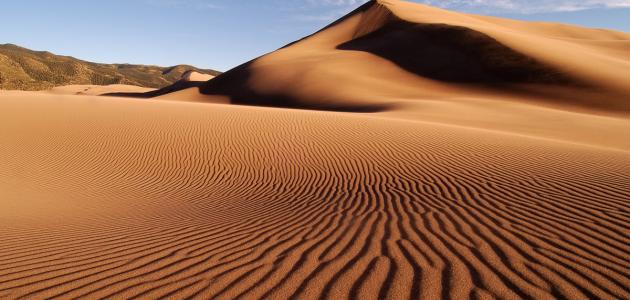 التقويم الصفي :
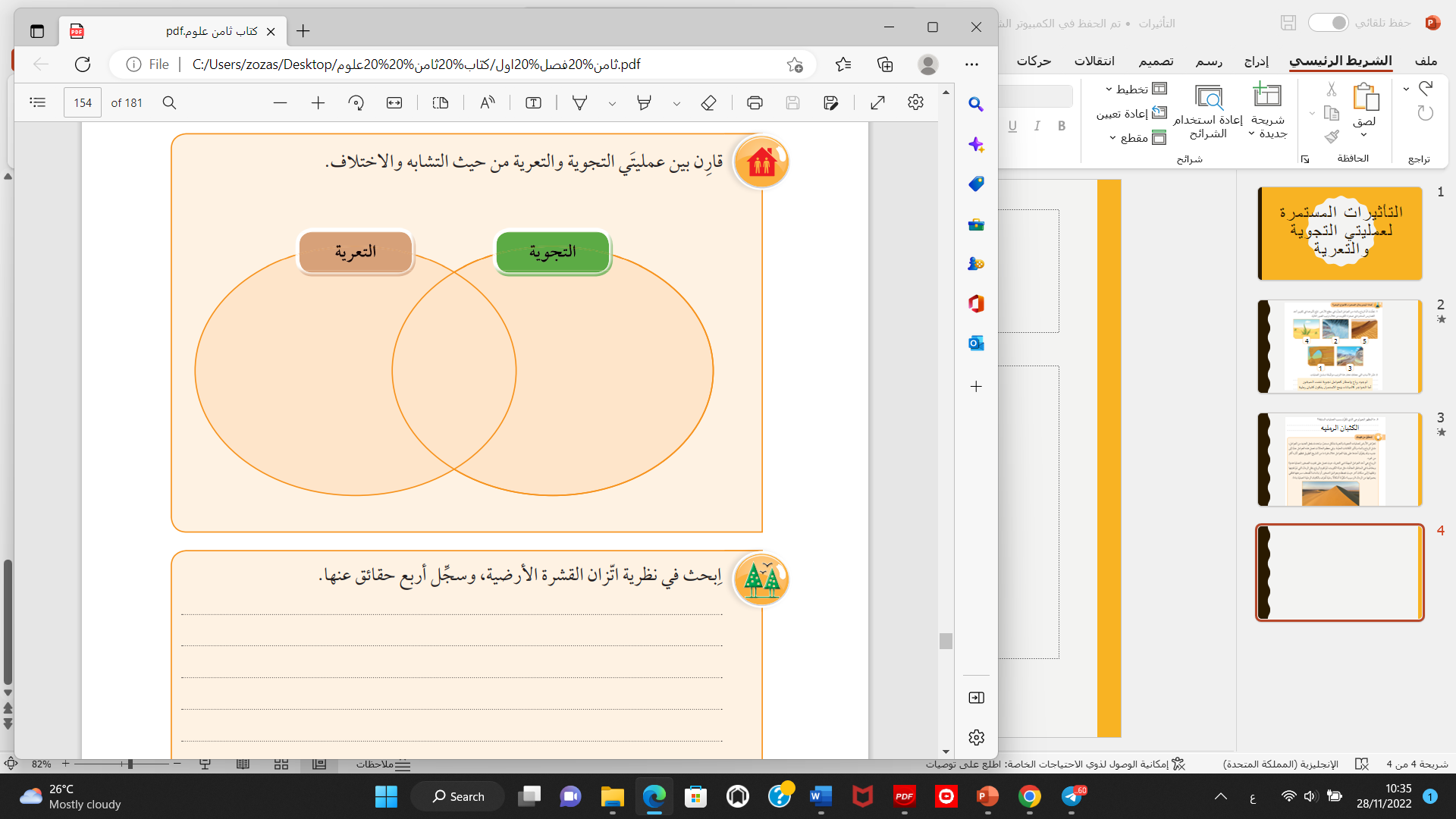 عملية بناء
نقل وترسيب
التربه
عملية هدم
تجوية كيميائية
تجوية ميكانيكيه
كائنات حيه
ماء
رياح